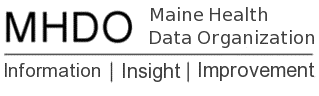 Content
1. Vote on Board Appointments to MHDO’s Health Information Advisory Committee (HIAC) as Required in Public Law, Chapter 423 (LD 541)
2. Vote on Final Adoption of Rule Chapter 120, Release of Data to the Public 
3. Vote to Initiate Rulemaking for:
		Chapter 570:  Uniform Reporting System for Prescription Drug Price Data Sets
		Chapter 100:  Enforcement Procedures
4. Legislative Update
5. Maine Quality Forum Update
MHDO Board Meeting April 7, 2022
Page 1
MHDO’s Health Information Advisory Committee (HIAC)
LD 541, An Act to Improve Health Care Data Analysis, now Public Law 2021, Chapter 423, created the MHDO Health Information Advisory Committee.   
	The advisory committee is established to make 	recommendations to the organization regarding public 	reporting of health care trends developed from data 	reported to the organization.
MHDO Board Meeting April 7,2022
2
Membership of the advisory committee as defined in §8718
The advisory committee consists of the following 11 members: 
A. The Executive Director of the organization; 
B. One member of the Senate, appointed by the President of the Senate; 
C. One member of the House of Representatives, appointed by the Speaker of the House of Representatives; 
D. The Commissioner or the Commissioner's designee; 
E. The Superintendent of Insurance or the Superintendent's designee; and 
F. Six members appointed by the board as follows: (1) One member representing consumers of health care; (2) One member representing providers; (3) One member representing hospitals; (4) One member representing employers; (5) One member representing carriers; and (6) One member representing the state employee health plan under Title 5, section 285.
MHDO Board Meeting April 7, 2022
3
Committee Nominees
Six members appointed by the board as follows: 
One member representing consumers of health care:  Joel Allumbaugh
One member representing providers:  Dr. Neil Korsen
One member representing hospitals:  David Winslow, Maine Hospital Association
One member representing employers: Lisa Nolan, Director of Value-Based Purchasing, Healthcare Purchaser Alliance of Maine 
One member representing carriers: TBD
One member representing the state employee health plan under Title 5, section 285: Breena Bissell, Director of the Bureau of Human Resources
MHDO Board Meeting April 7, 2022
4
Other Members of the HIAC
The Executive Director of the organization:  Karynlee Harrington
One member of the Senate, appointed by the President of the Senate:  Senator Vitelli 
One member of the House of Representatives, appointed by the Speaker of the House of Representatives:  TBD
The Commissioner or the Commissioner's designee:  TBD
The Superintendent of Insurance or the Superintendent's designee:   Joanne Rawlings-Sekunda, Director, Consumer Health Care Division
MHDO Board Meeting Aril 7, 2022
5
Rule Chapter 120, Release of Data to the Public -Major Substantive Rule
December 2, 2021-MHDO Board votes to provisionally adopt the changes to Chapter 120, Release of Data to the Public, as proposed.  
The proposed changes to Chapter 120 became LD 1842, Resolve, Regarding Legislative Review of Portions of Chapter 120: Release of Data to the Public, a Major Substantive Rule of the Maine Health Data Organization. 
Legislature passes as an emergency measure; and Governor Mills signs the bill on March 16, 2022. 
Recommendation:  Board vote in favor of final adoption of rule Chapter 120, Release of Data to the Public; and to authorize Karynlee to sign the MAPA 1 form.
MHDO Board Meeting April 7, 2022
6
Rulemaking Requests
Chapter 570:  Uniform Reporting System for Prescription Drug Price Data Sets (Major Substantive Rule)
Primary Reason for Rulemaking: Incorporate the details of the three notes that address the inconsistencies in the law (PL 2021, Ch. 305) and in the rule.  Notes can be found:
		At the bottom of Section 2. B. 3. (Page 4)
		At the end of Section 2. C. 1. a. (Page 4)
		At the end of Section 6. B. (Page 11)
MHDO Board Meeting April 7, 2022
7
Rulemaking Requests
Chapter 100:  Enforcement Procedures (Major Substantive Rule)

Primary Reason for Rulemaking: Add language for the enforcement of Rule Chapter 247, Uniform Reporting System for Non-Claims Based Payments
MHDO Board Meeting April 7, 2022
8
Proposed Rulemaking Timeline for Chapter 570 & Chapter 100
October 6, 2022:  Board Holds Public Hearing on Proposed Changes (followed by a MHDO board meeting)
December 2, 2022 (additional meeting):  Board reviews comments and responses; and considers provisional adoption of rule changes.

Provisional Adoption package sent to the Secretary of State’s Office & Legislative Committee (legislative resolve, must be submitted to the Legislative Committee for review by the 2nd Friday of the new year (01/13/2023)
MHDO Board Meeting April 7, 2022
9
Legislative Update-Second Regular Session of the 130th Legislature
Session began January 5, 2022

Statutory adjournment is April 20, 2022

Overview of LD’s that if passed will impact MHDO and MQF
MHDO Board Meeting June 4, 2020
10
Legislative Update-Second Regular Session of the 130th Legislature
MHDO Board Meeting February 3, 2022
11
Legislative Update-Second Regular Session of the 130th Legislature
MHDO Board Meeting February 3, 2022
12
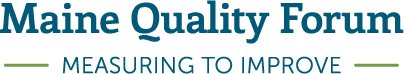 Key Activities
Preparing annual report on Rate of Healthcare Associated Infections in State of Maine.
Developing work plan for the new reporting requirement under LD 1196, An Act Regarding Reporting on Spending for Behavioral Health Care Services and to Clarify Requirements for Credential by Health Insurance Carriers . 
	Plan to convene a stakeholder group (late spring/early summer) to help guide the 	development of the annual report.  
Developing proposal on the feasibility of replacing the cell phone bars on CompareMaine with an alternative approach for translating the rates and/or confidence intervals for the quality measures.  Drafting language for improved description of how we calculate Quality measures on CompareMaine
MHDO Board Meeting April 7,  2022
13
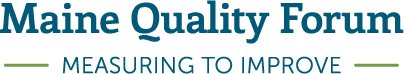 Project Firstline 
Federal CDC’s infection control training collaborative, designed to help every frontline healthcare worker gain the knowledge and confidence to stop infections.
MQF is providing technical support to the Maine CDC.
New content added to the Infection Prevention Forum (infection prevention online learning modules for healthcare and direct care professionals) https://maineinfectionpreventionforum.org/
MHDO Board Meeting April 7, 2022
14